Plants
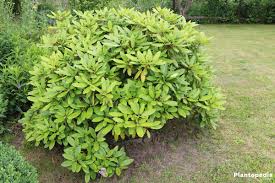 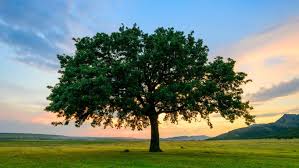 Tree
Bush
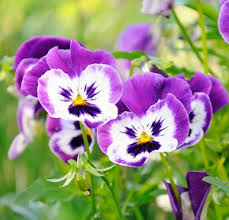 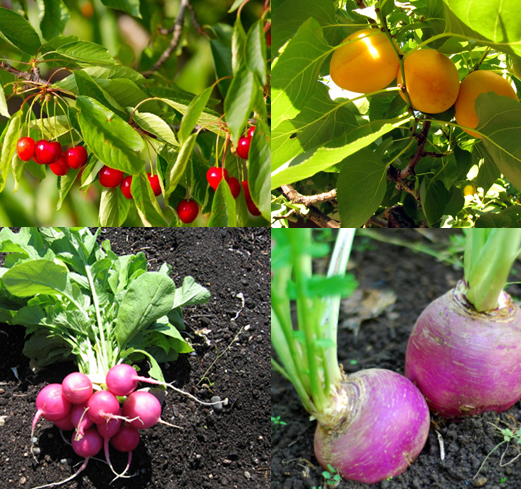 Fruit and vegetables
Flowering plant
What plants do we know?
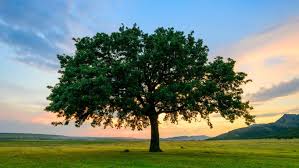 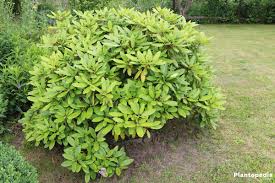 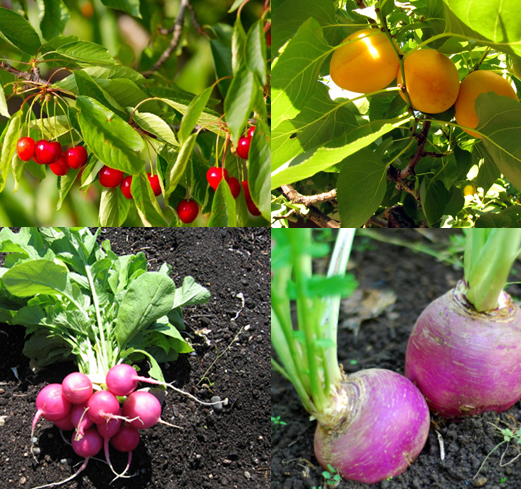 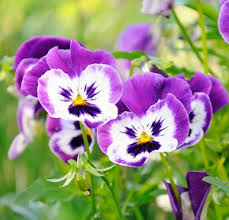 Trees
Bushes
Fruit and veg
Flowers
Uses of plants
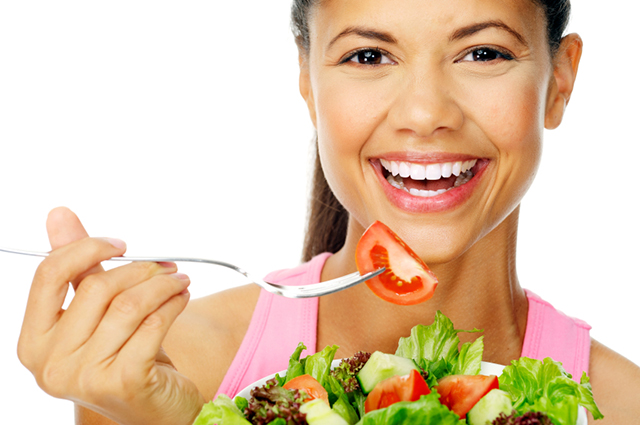 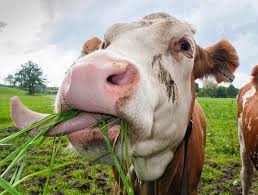 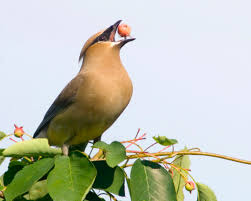 Food and energy
Wooden objects
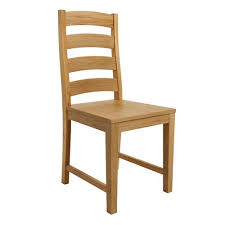 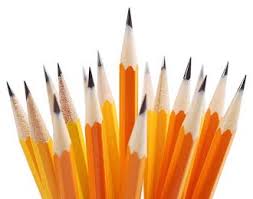 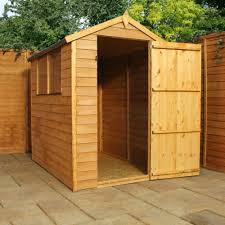 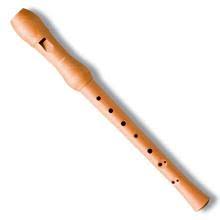 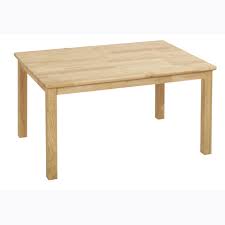 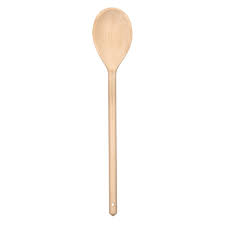 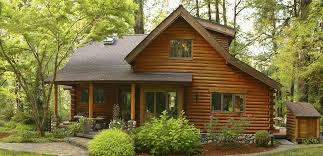 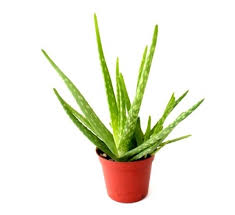 Medicine
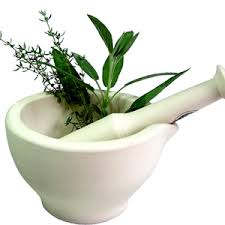 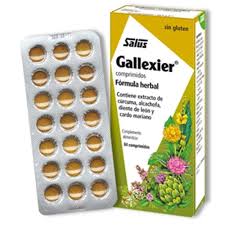 Aloe Vera
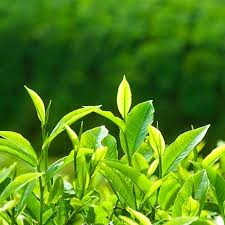 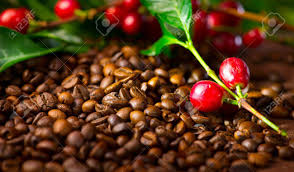 Coffee
Tea
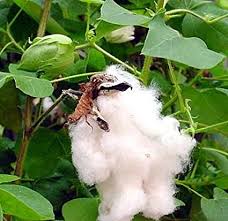 Cotton and linen clothes
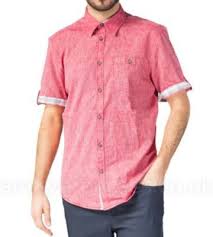 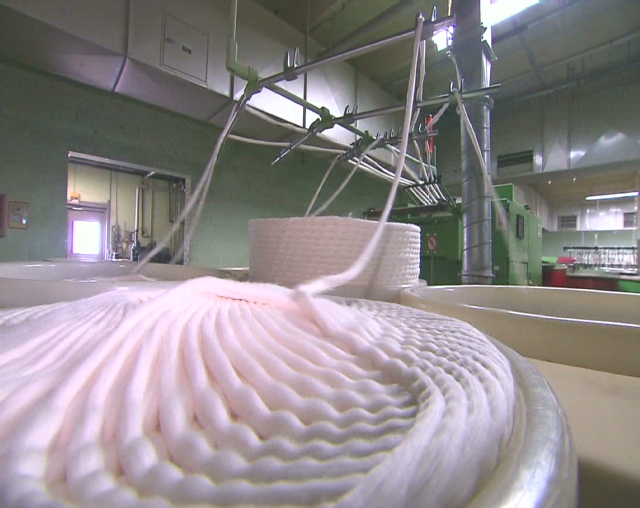 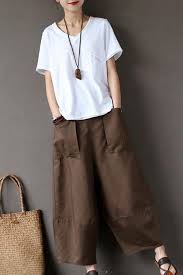 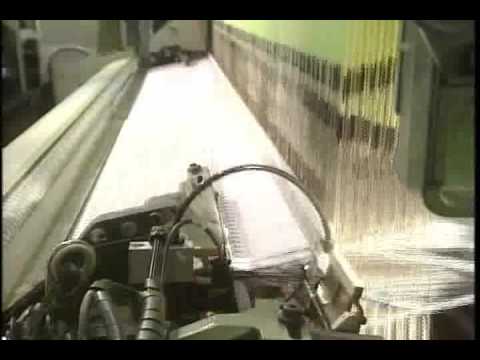 Thatched roofs
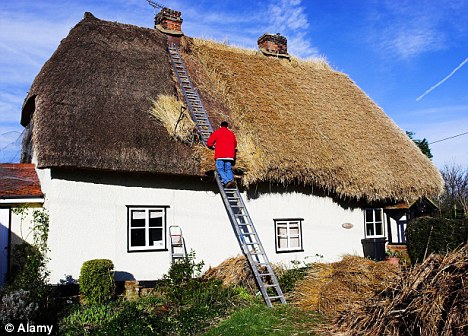 Oxygen to breathe
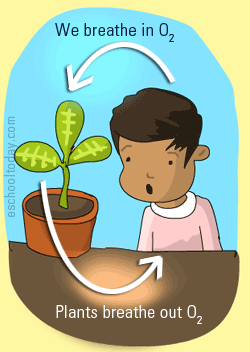 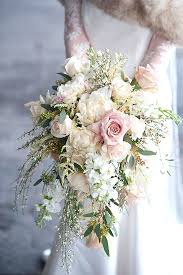 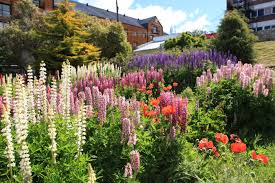 Look Smell Feel
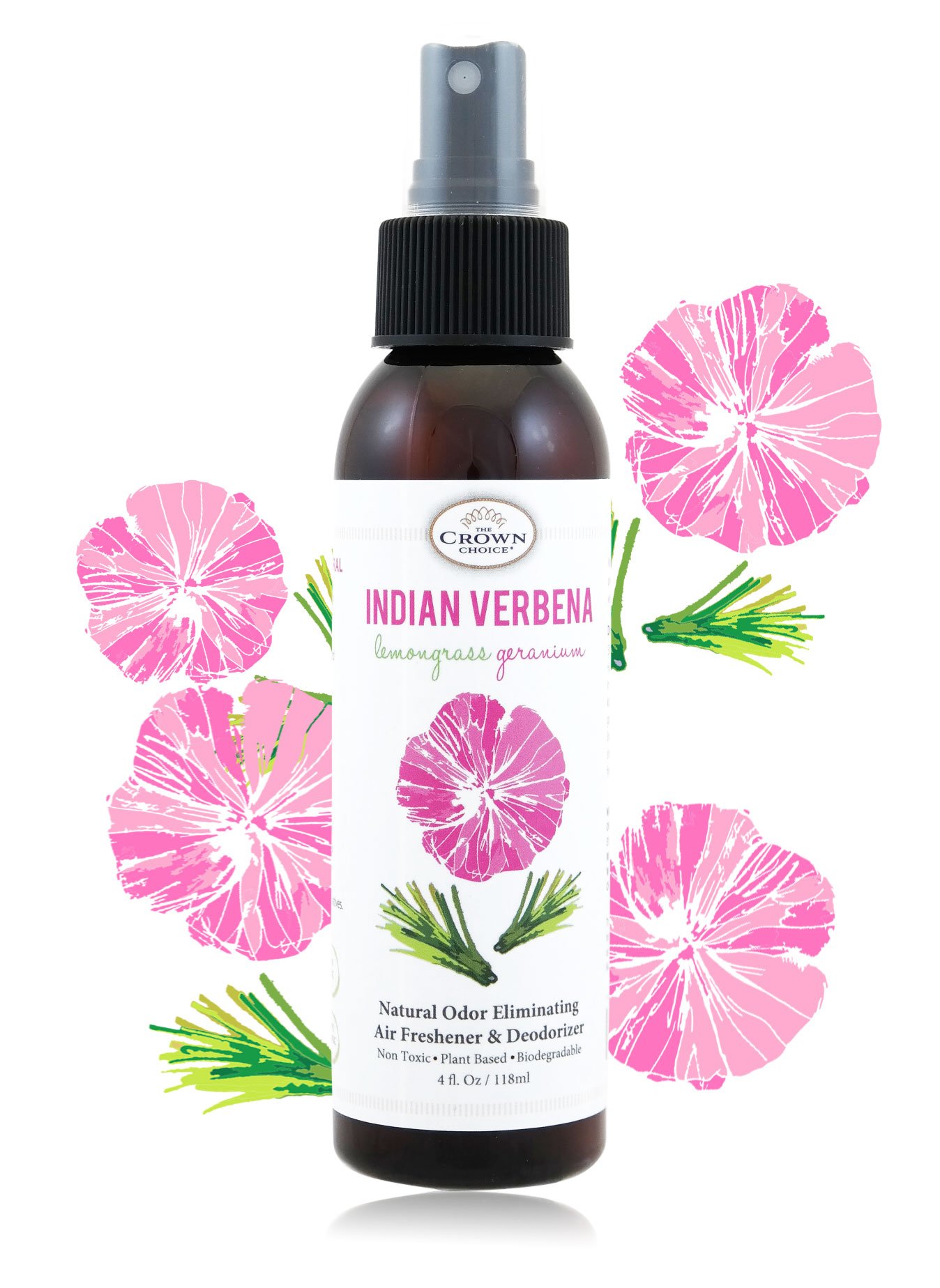 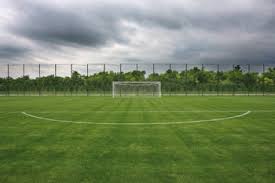